2.1 Installation von Wärmepumpen
BLOCK 2: Installation von geothermischen Anlagen
Modul Ziele
Willkommen im Modul : "Installation von Wärmepumpen".
Am Ende dieses Moduls werden Sie:

"Wärmetauscher - Wärmepumpe - Verteilung" verbinden und installieren können
die häufigsten Fehler kennen und wissen, wie man sie vermeidet
[Speaker Notes: Guidelines for the Trainer

This .ppt file is a template to be used from VET providers in order for them to prepare the training material. 

We suggest 30 up to 40 .ppt slides for one (1) hour of the training program. 

There are 3 predefined slides to be filled in by you, entitled “Module Objectives”, “Conclusion”, “End of module”. 

Material should be sent in editable format. 

Suggested font: Arial
Required font size: 16
Suggested line spacing: 1,5
ppt/pptx file should have a clear structure and defined units and unique slide titles
ppt/pptx slide contents should not exceed the predefined margins
Images, diagrams etc should be accompanied with a description
If you want to include comprehension questions (multiple choice, multiple responses, true/false, matching etc.) to enhance users’ understanding of the theory, you should embody them in the ppt/pptx file.
Questions that will be used for self assessment and final assessment quizzes should follow a predefined format that will be sent from SQLearn in an .xls file]
Einleitung
Die korrekte Installation einer Wärmepumpe ist wichtig, um danach einen geregelten Betrieb gewährleisten zu können.

Vor der Installation der Wärmepumpe:

Lesen Sie die Installationsanleitung des Herstellers sorgfältig. 
Stellen Sie sicher, dass alle notwendigen Werkzeuge und Teile vorhanden sind.
Stellen Sie sicher, dass alle Sicherheitshinweise befolgt werden.
Einleitung
Jeder Hersteller stellt eine Installationsanleitung für seine spezifischen Wärmepumpen zur Verfügung, die sich an den verantwortlichen Installateur und nicht an den Endverbraucher richtet.
Ein Beispiel (Vaillant Wärmepumpe) finden Sie hier:
https://www.vaillant.co.uk/downloads/flexotherm/flexotherm-5-11kw-230v-installation-manual-919861.pdf

Lesen Sie diese sorgfältig durch, bevor Sie mit dem Modul fortfahren
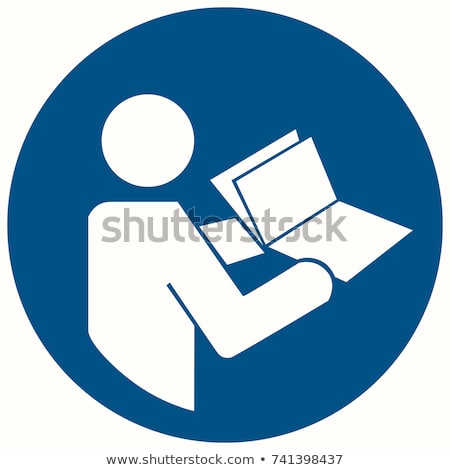 [Speaker Notes: Pic shutterstock

Link ingerman https://www.vaillant.de/downloads-1/anleitungen-1/flexotherm-compact/0020196687-01-1443091.pdf]
Anforderungen an den Aufstellungsort
Anforderungen an den Aufstellungsort

trocken
frostsicher
eben
zulässige Umgebungstemperatur: 7 ... 25 ℃
zulässige relative Luftfeuchtigkeit: 40 ... 75 %.
Transport der Wärmepumpe
Wärmepumpen haben ein nicht unerhebliches Gewicht.
Je nach Leistung und Art der Wärmepumpe können Sie bis zu 200 kg wiegen - auch Anlagen für ein Einfamilienhaus.
Einige Hersteller bieten eine modulare Wärmepumpe an, die in mehreren Teilen transportiert und vor Ort montiert wird. Auch hier erreichen die Kernmodule ein Gewicht von ~100kg.

Aus diesem Grund sind für den Transport geeignete Transporthilfsmittel und Personal erforderlich. Achten Sie auch auf die Transportwege zur Haustechnik oder den Transport im Haus (z.B. über eine Treppe in den Keller).
Mindestabstände
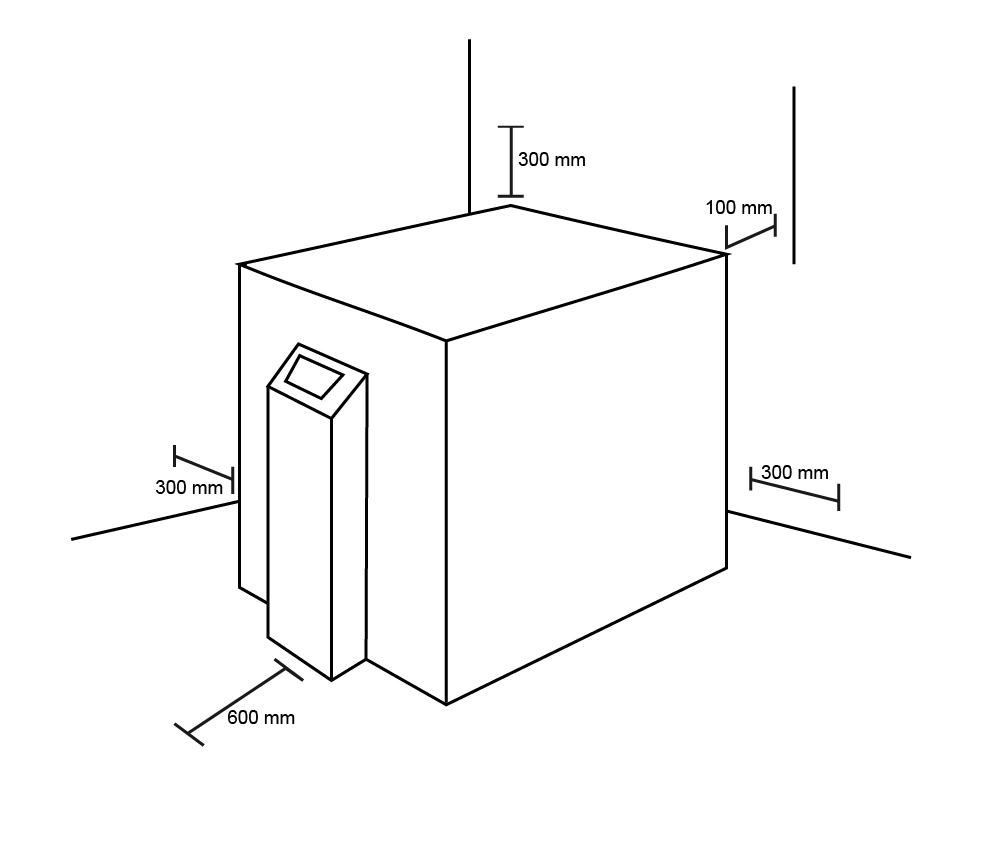 [Speaker Notes: Pic hs bo]
Der Aufstellungsort
Bietet der Aufstellungsort genug Platz für:

die Wärmepumpe
Montage und Anschlüsse
möglichen Pufferspeicher

Ist die Zufahrt zum Aufstellort groß genug, um die Wärmepumpe zum Aufstellort zu transportieren?
Hydraulische Installation
Montage der Anschlussleitungen nach den Maß- und Anschlusszeichnungen

Anschluss der Wärmepumpe an den Heizkreislauf
Installieren Sie ein Sicherheitsventil mit Manometer.
Installieren Sie einen Luft-/Schmutzabscheider im Rücklauf des Heizkreises.
Schließen Sie den Heizungsvorlauf an den Heizungsvorlaufanschluss der Wärmepumpe an.
Schließen Sie den Heizungsrücklauf an den Heizungsrücklaufanschluss der Wärmepumpe an.
Isolieren Sie alle Leitungen des Heizkreises sowie die Anschlüsse zur Wärmepumpe dampfdiffusionsdicht
Hydraulische Installation
Montage der Anschlussleitungen nach den Maß- und Anschlusszeichnungen
Anschluss der Wärmepumpe an den Heizkreislauf
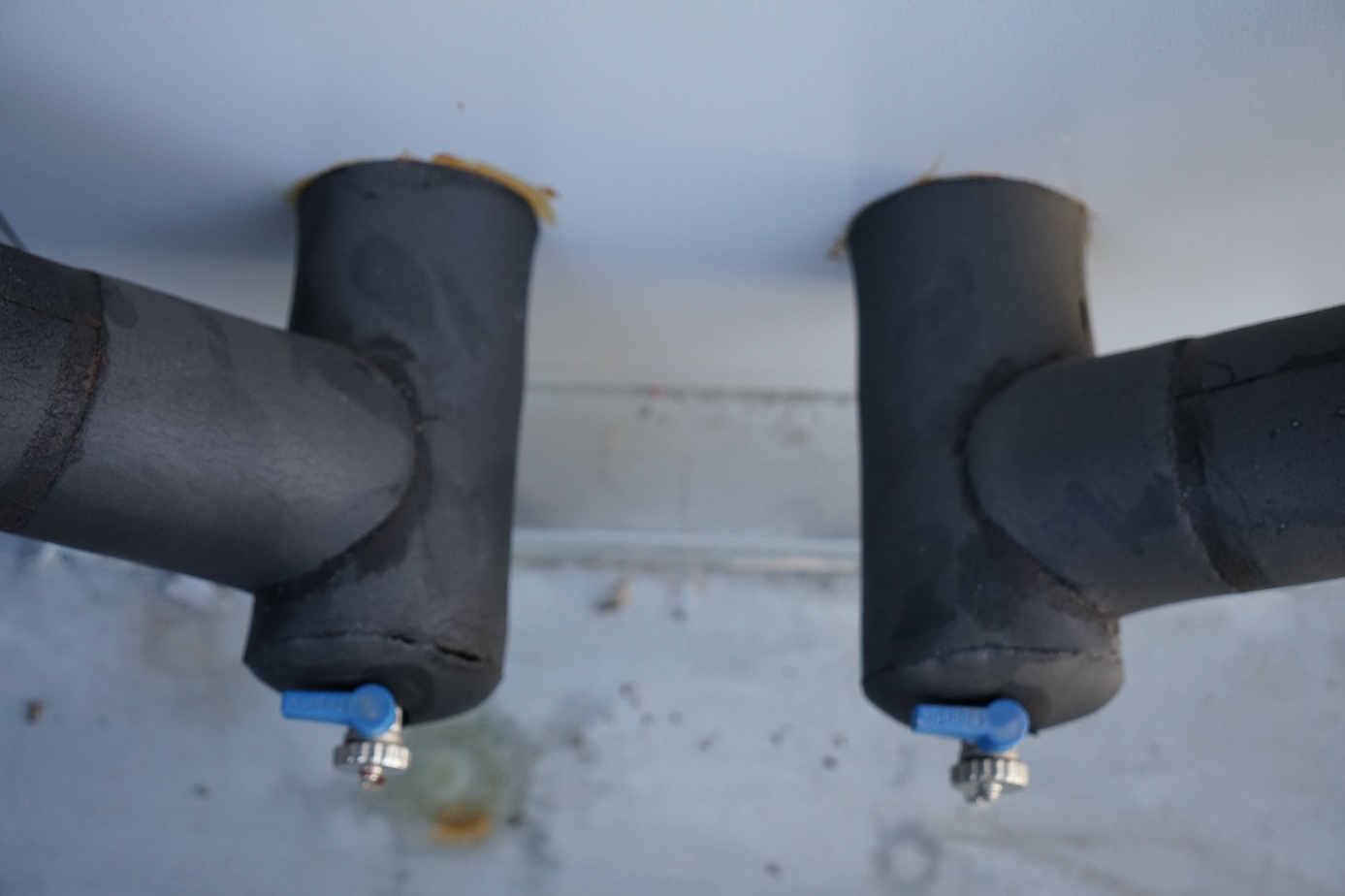 [Speaker Notes: Pic hs bo]
Hydraulische Installation
Montage der Anschlussleitungen nach den Maß- und Anschlusszeichnungen

Anschluss der Wärmepumpe an den Solekreislauf

Schließen Sie die Soleleitungen an die Wärmepumpe an. 
Isolieren Sie alle Soleleitungen und die Anschlüsse der Wärmepumpe dampfdiffusionsdicht.
Installieren Sie ein Ausdehnungsgefäß.
Installieren Sie ein Entlüftungsventil.
Installieren Sie einen Schmutzabscheider.
Hydraulische Installation
Sole Kreislauf

Die folgenden Komponenten und Arbeitsschritte sind für den ordnungsgemäßen Betrieb des Solekreislaufs wichtig:
			
Umwälzpumpe (Sole-Seite nicht Heizungsseite)
Ausdehnungsgefäß für Sole
Zusammensetzung der Soleflüssigkeit 
Befüllen der Anlage mit Sole
Hydraulische Installation
Sole Kreislauf
Die Umwälzpumpen für den Sole-Kreislauf sind oft bereits werksseitig in die Wärmepumpe integriert. Auch diese Pumpen sind für die meisten Anwendungen völlig ausreichend.
Folgende Punkte sind jedoch zu gewährleisten
Kann die Pumpe die notwendige Fördermenge und den Druck zur optimalen Umwälzung der Sole gewährleisten, d.h. ist die Pumpe leistungsfähig genug?
Ist die Pumpe effizient genug, d.h. ist die Pumpe regulierbar oder nicht überdimensioniert?
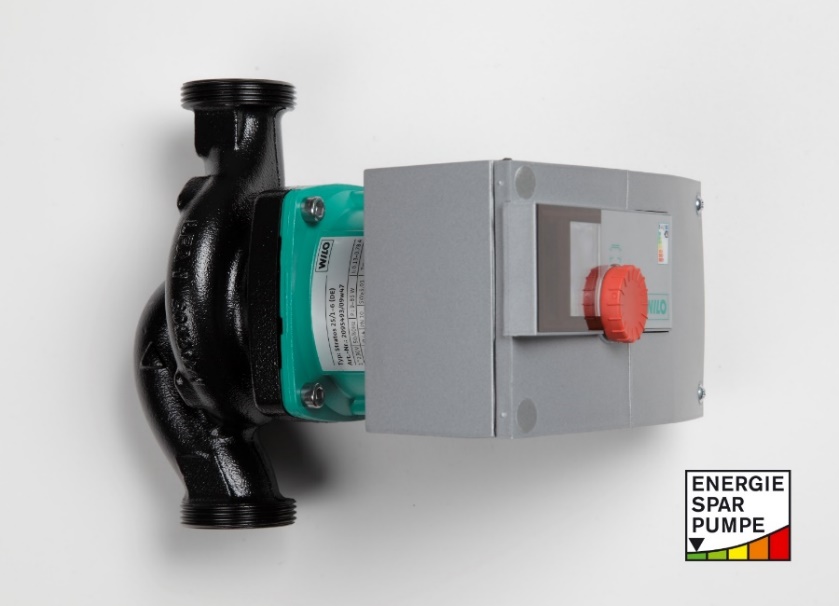 [Speaker Notes: Foto: Max Weishaupt GmbH]
Hydraulische Installation
Sole Kreislauf
Auch hier liefert das Herstellerhandbuch Auslegungsparameter und Informationen über die Leistung der Umwälzpumpe.





Bei der Dimensionierung der Pumpe ist zu beachten, dass der Druckverlust bei 25 % - 30 % Sole 1,5 - 1,7 mal größer ist als bei reinem Wasser. Die Kennlinie für den Förderstrom der Umwälzpumpe liegt ca. 10 % unter der Kennlinie für Wasser.
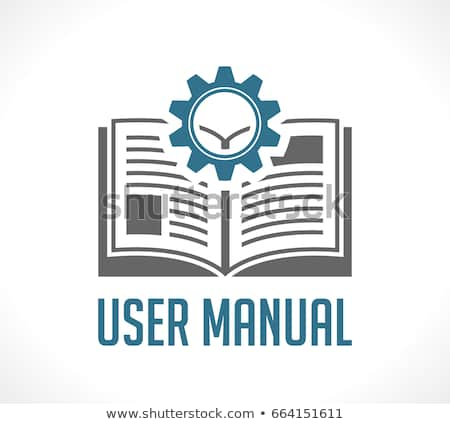 [Speaker Notes: Foto: shutterstock]
Hydraulische Installation
Brine circuit

Warum ist es wichtig, dass die Soleumwälzpumpe optimal eingestellt ist und funktioniert?

Die Umwälzrate der Sole bestimmt die Temperaturspeizung zwischen Vor- und Rücklauf der Sole. Da die Verdampferleistung des Wärmetauschers nicht verändert werden kann, muss der Solevorlauf in die Wärmepumpe diese Leistung bereitstellen können. 
      Wenn die umgewälzte Solemenge zu gering ist - d.h. der Druck der Pumpe nicht 	ausreicht - führt dies zu einer Fehlfunktion des Systems (vg. Xxx.yyy)
Hydraulische Installation
Sole Kreislauf 

Ist die Pumpenleistung hingegen zu hoch, beeinträchtigt dies die Funktion der Wärmepumpe nicht. Allerdings ist dann die elektrische Leistungsaufnahme höher als nötig. Dadurch sinkt die JAZ und damit der Wirkungsgrad der Anlage.

			Handelt es sich um eine regulierbare Umwälzpumpe, 			müssen die entsprechenden Einstellungen gewählt werden.

			Sollte die in der Anlage installierte Umwälzpumpe nicht zum 			System passen, muss eine andere geeignete 				Umwälzpumpe installiert werden.
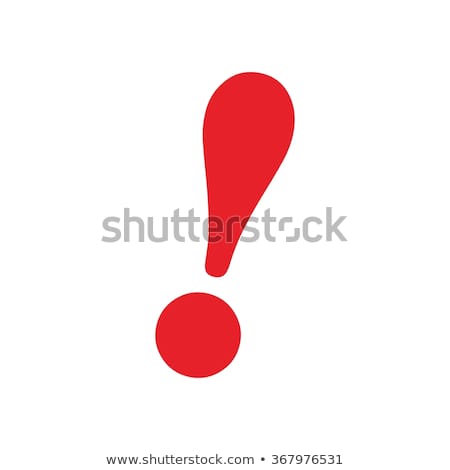 [Speaker Notes: Foto: shutterstock]
Hydraulische Installation
An der höchsten Stelle der Anlage sollte ein permanentes Entlüftungsventil installiert werden. 

Um den Verdampfer vor Verunreinigungen aus den Bauphasen zu schützen, wird empfohlen, vor dem Eintritt der Sole in die Wärmepumpe ein Sieb mit einer Siebgröße von 0,5 mm bis 1 mm einzubauen. Das Sieb wird im ersten Betriebsjahr der Wärmepumpe nach Bedarf gereinigt. Nach diesem ersten Jahr werden die Verunreinigungen aus dem Solekreislauf entfernt. Zur Reduzierung der Druckverluste kann der Sieb entfernt werden.
Hydraulische Installation
Das Kollektor- / Sondensystem ist ein geschlossener Kreislauf, in dem durch thermische Schwankungen Volumenänderungen auftreten. Diese können durch den Einsatz eines Membranausdehnungsgefäßes nach DIN 4807 ausgeglichen werden. Um eine Überfüllung der Anlage zu verhindern, muss ein Sicherheitsventil mit einem Ansprechdruck von 3 bar installiert werden. Der Ablauf muss in einen Auffangbehälter führen. Die Sole darf nicht in die Kanalisation abgeleitet werden.
Hydraulische Installation
Befüllen, Entlüften und Spülen des Heizkreises


Vor dem Befüllen oder Nachfüllen der Anlage ist die Qualität des Heizwassers zu prüfen.

Insbesondere ist die VDI-Richtlinie 2035, Blatt 1 und 2, zu beachten.

 Siehe Modul 2.2
Hydraulische Installation
Befüllen, Entlüften und Spülen des Heizkreises


Die Soleflüssigkeit besteht aus Wasser, gemischt mit einem Frostschutzkonzentrat. Sie sollten sich bei den zuständigen Behörden erkundigen, welche Sole-Flüssigkeit verwendet werden darf. 
Der Hersteller der Wärmepumpe verlangt oft die Verwendung einer bestimmten Soleflüssigkeit.

 Siehe Modul  2.3
Hydraulische Installation
Befüllen des Solekreislauf

Vorbereitung
Vor dem Befüllen der Wärmequelle Frostschutzmittel mit Wasser im gewünschten Verhältnis gründlich mischen.
Prüfen Sie die Konzentration des Wasser-Frostschutz-Gemisches. (--> Refraktometer)
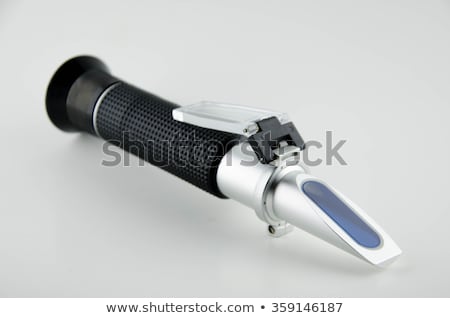 [Speaker Notes: Pic shutterstock]
Hydraulische installation
Befüllen des Solekreislauf

Dann füllen Sie die Soleanlage mit Wasser-Frostschutzmittelgemisch. Füllmenge / Fülldruck und Anschlüsse entnehmen Sie bitte dem Handbuch der Wärmepumpe. Zum Befüllen sollte eine Füllpumpe (manuell oder elektrisch) verwendet werden.

 Spülen Sie das Wärmequellensystem, bis das System luftfrei ist.
Hydraulische Installation
(Optional) Anbringen von Zusatzbauteilen

Teilweise müssen zusätzliche Komponenten (obligatorisch oder fakultativ)  angebracht werden.
Dies können sein:
- das Bedienfeld
- ein Kühlmodul
...
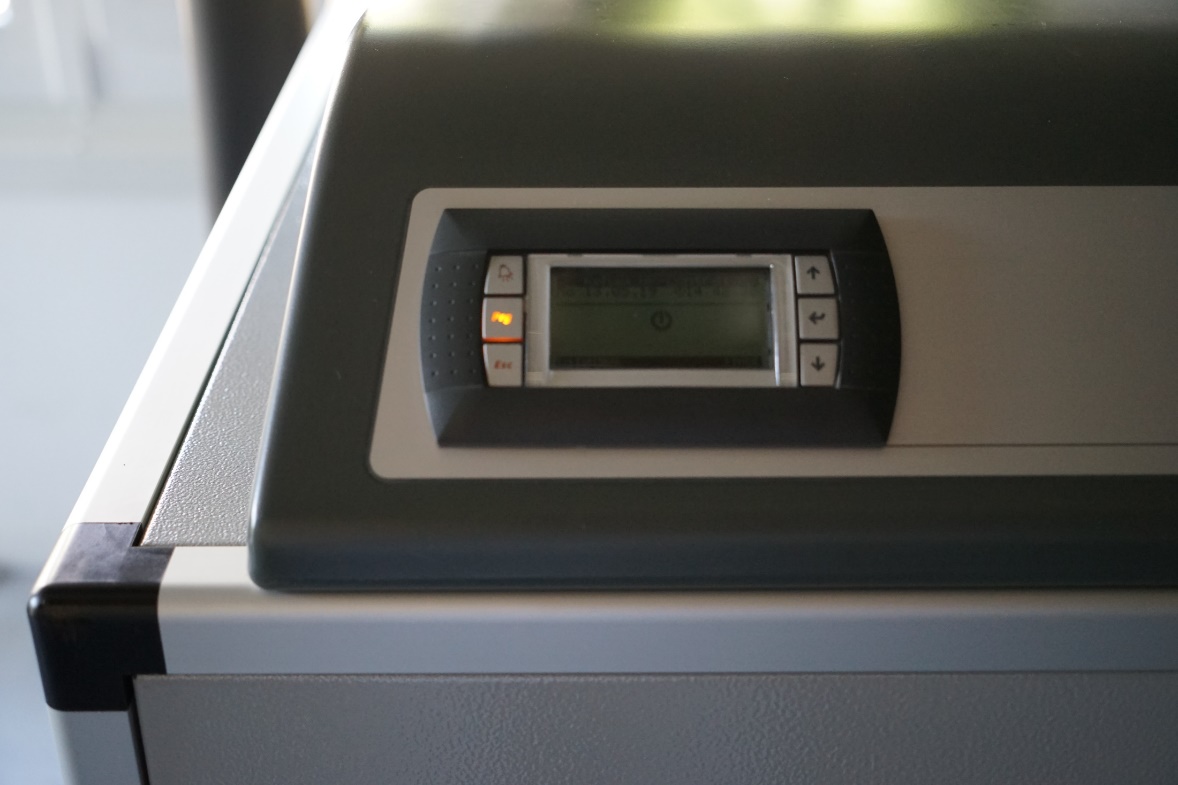 [Speaker Notes: Puic has bo]
Elektrische Verkabelung
Für die elektrische Verkabelung siehe Modul 2.4
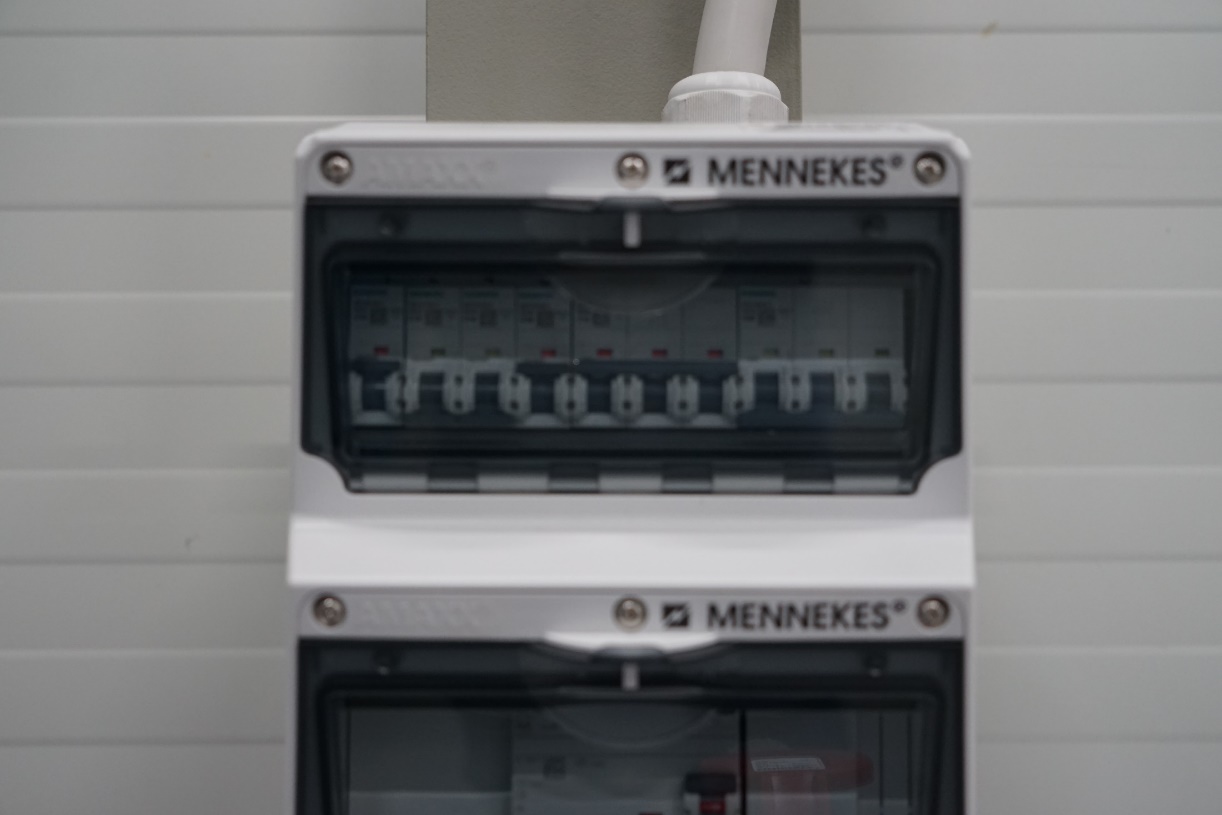 [Speaker Notes: Pic hs bo]
Erstinbetriebnahme der Wärmepumpe
Erstinbetriebnahme der Wärmepumpe

Nach dem hydraulischen und elektrischen Anschluss kann die Wärmepumpe zum ersten Mal in Betrieb genommen werden.

Viele Wärmepumpen haben ein separates Installationsmenü / Handwerkermenü. Dort sollte nur geschultes Fachpersonal Einstellungen vornehmen, nicht der Endanwender.
Erstinbetriebnahme der Wärmepumpe
Typische Einstellungen, die dort vorgenommen werden müssen, sind

Uhrzeit / Datum
Sprache

Darüber hinaus gibt es grundlegende Merkmale des Systems
Wärmequelle (Erde / Luft)
Heizbetrieb und/oder Warmwasser
inkl. Kühlung (aktiv/passiv)
Erstinbetriebnahme der Wärmepumpe
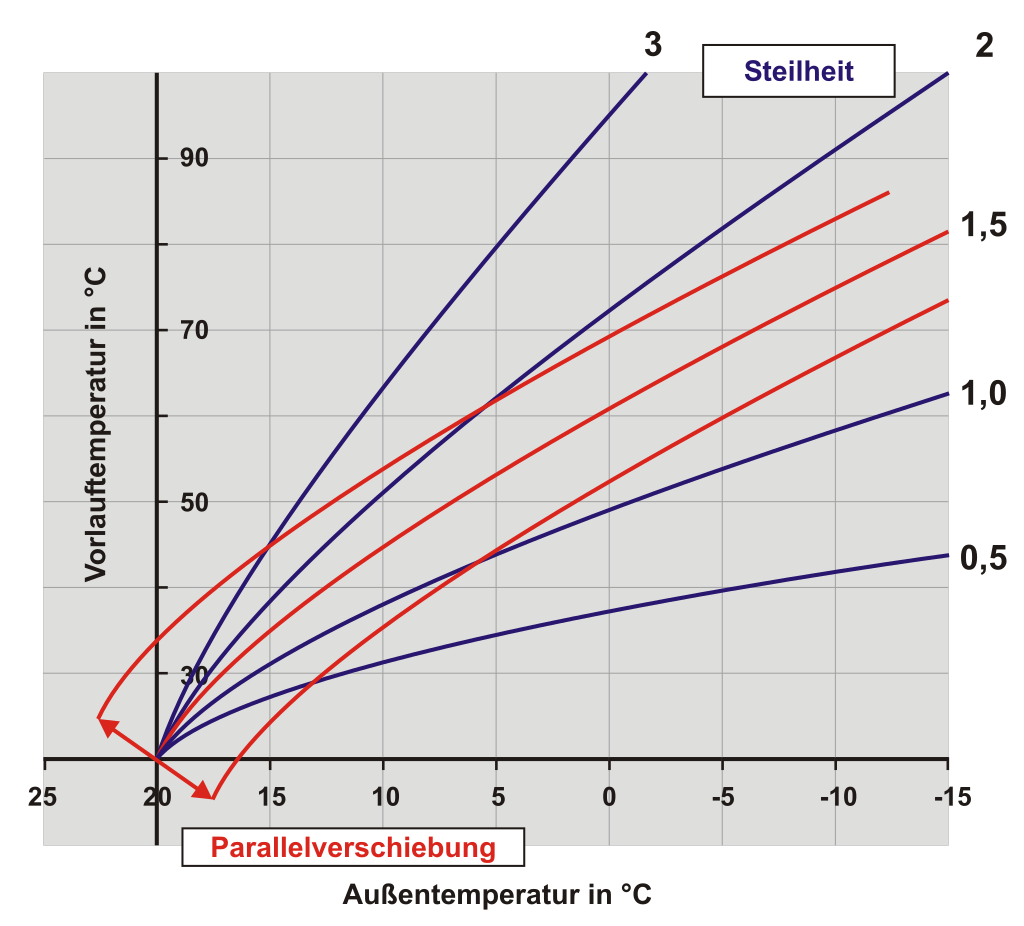 Typische Einstellungen, die dort vorgenommen 
werden müssen, sind:
Vorlauftemperaturregelung Heizbetrieb
Heizkurve
Hysterese


Dies sind die zentralen Einstellungen für einen effizienten Heizbetrieb. Die verschiedenen Einstellungen, deren Anpassung und deren Auswirkungen werden in Kapitel 3.3 beschrieben.
[Speaker Notes: Pic gemeinfrei]
Heizelement deaktivieren
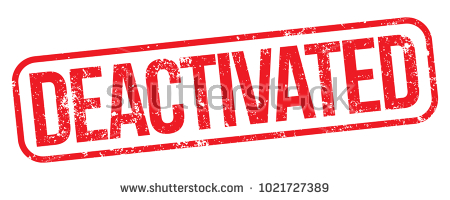 Heizelement deaktivieren
				-
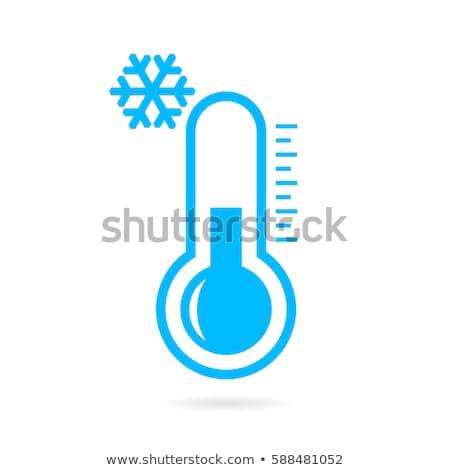 Häufig besteht die Möglichkeit, das Heizelement in den Einstellungen der Wärmepumpe zu deaktivieren.

 Siehe Modul 1.3
[Speaker Notes: Bild shutterstock]
Erstinbetriebnahme der Wärmepumpe
Erstinbetriebnahme der Wärmepumpe

Zuletzt ist es wichtig:
Den Kunden in das neue System einzuweisen
die akkurate Dokumentation der Installation durchzuführen.
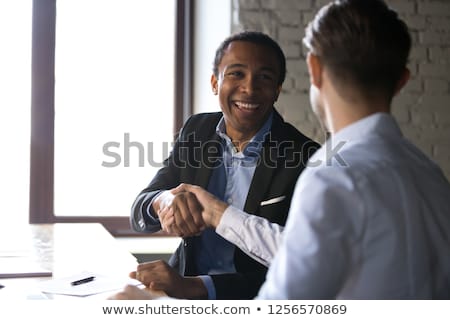 [Speaker Notes: Bild shutterstock]
Weitere Informationen
Leitfaden BWP – Hydraulikschema

https://www.waermepumpe.de/fileadmin/user_upload/waermepumpe/07_Publikationen/BWP_LF_HYD_2019_DRUCK_final.pdf
[Speaker Notes: Pic hs bo]
Conclusion
Sie haben nun das Modul "Installation von Wärmepumpen" abgeschlossen und sind in der Lage:

"Wärmetauscher - Wärmepumpe - Verteilung" zu koppeln und montieren 
die häufigsten Fehler zu erkennen kennen und wissen, wie man sie vermeidet
Ende des Moduls
2.1 Installation von Wärmepumpen